Solid State UV Spectroscopy
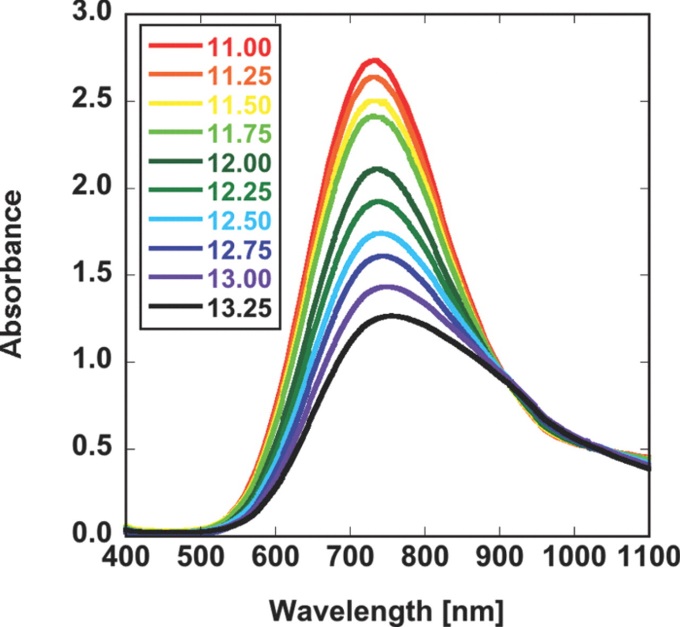 Nobuhle Ndebele
Introduction
Analytical technique used to:
Prove the formation of complexes
Identify if charge transfer reactions take place
Based on the molecules ability to absorb ultraviolet light
When a molecule absorbs light (energy) it is promoted to a higher energy state (HOMO to LUMO)
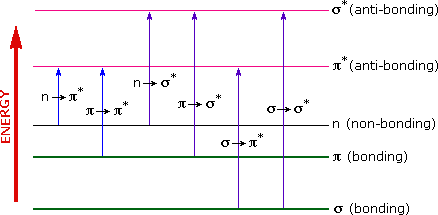 Pavia, D.L., Lampman, G.M and Kritz, G.S. Introduction to Spectroscopy, A Guide for Students of Organic Chemistry, 2nd ed.
Instrumentation
Main components of a UV spectrophotometer:
Light source
Monochromator
Detector
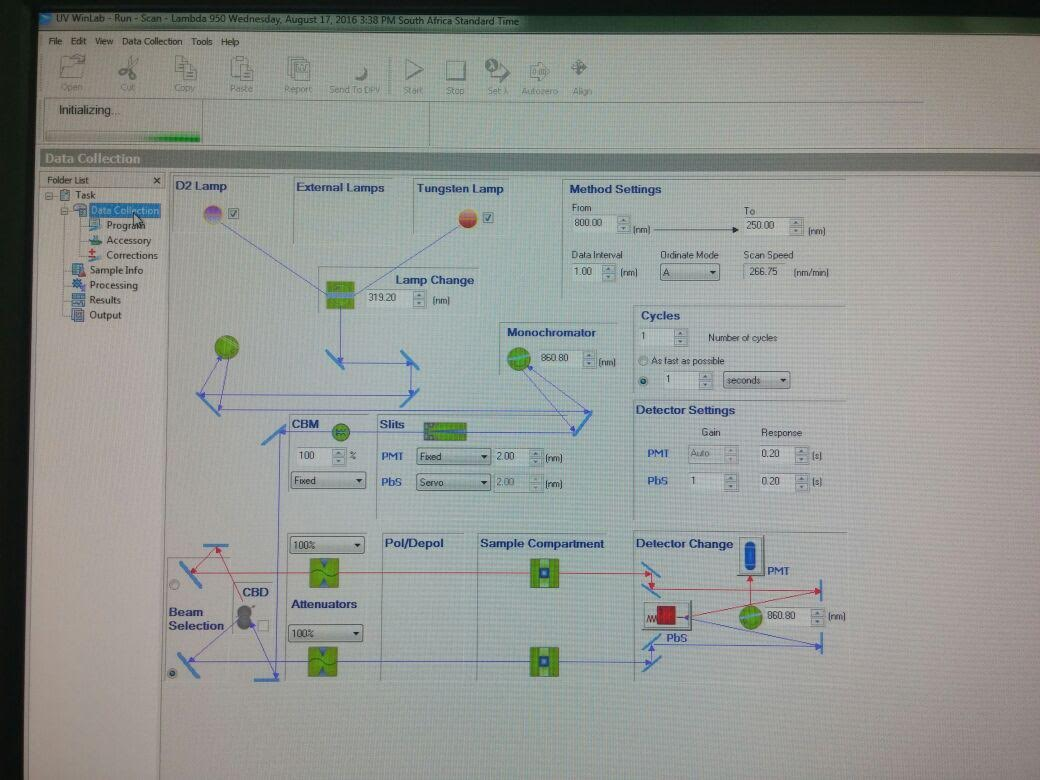 Instrumentation
Sample Preparation
Reference
 Transparent, diluent solids that do not absorb radiation in the same region as the complex
Calibrates the spectra 
 e.g. KBr, NaCl, Cs or reference standard, whiteboard.
Sample
Fine powder
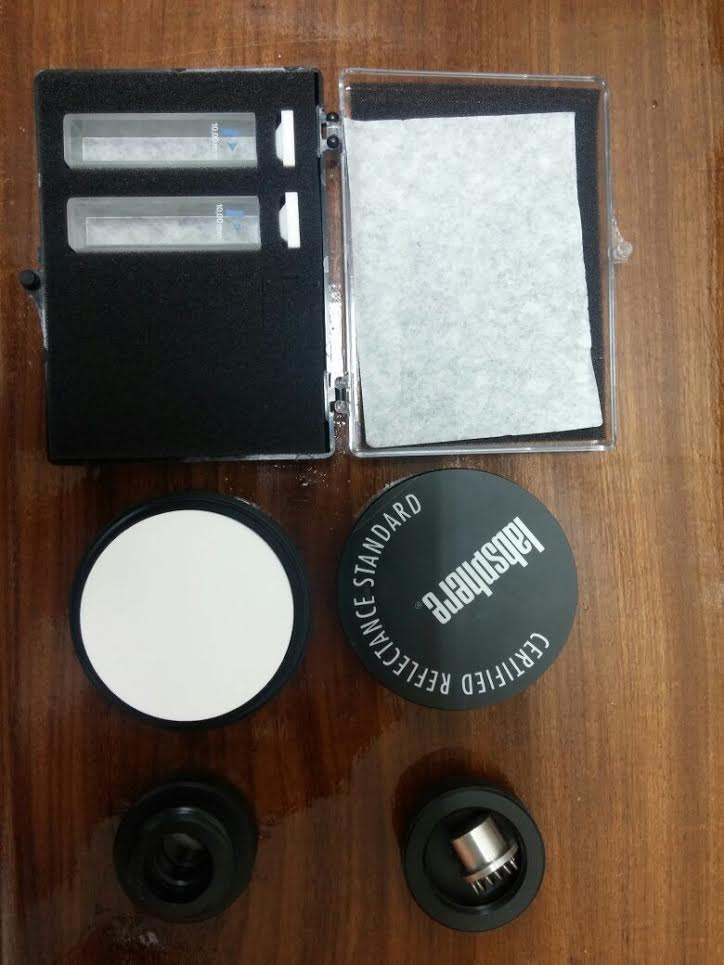 Mode of Operation
Measures reflectance
 Total reflectance or diffuse reflectance based on light used
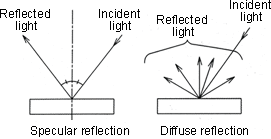 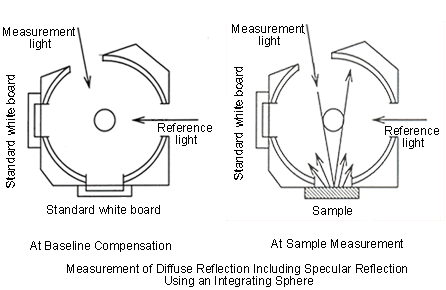 Spectra
Acknowledgements
Dist Prof. T Nyokong
Dr Ngoyi
Donavan
Azole
S22 Colleagues